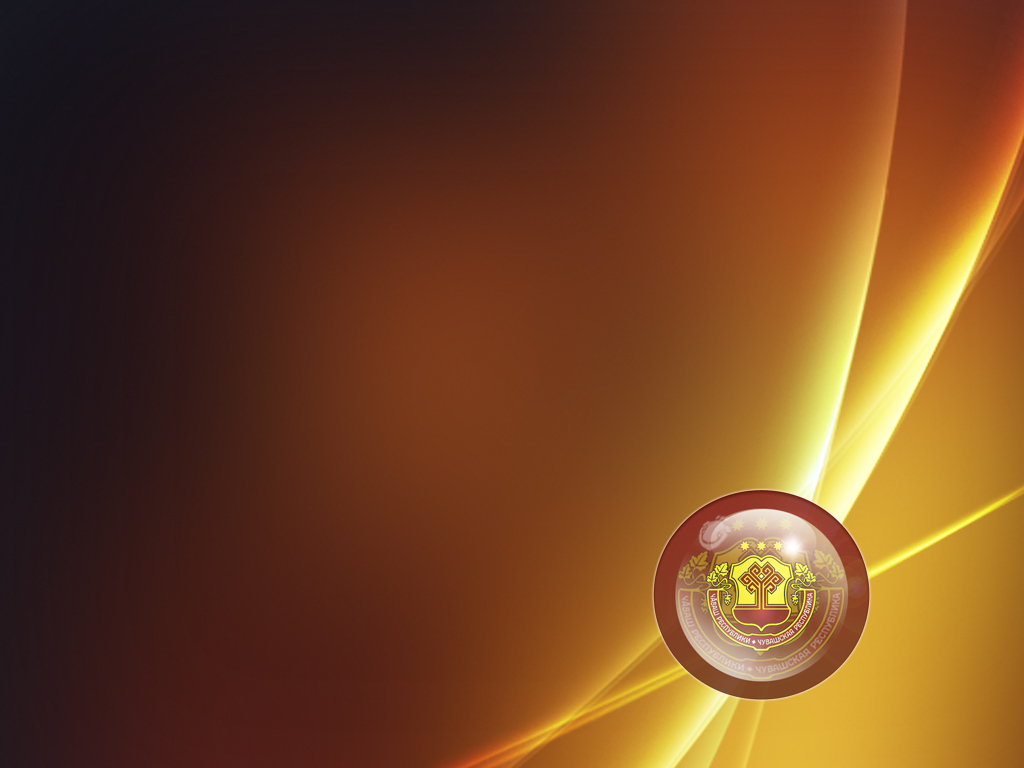 О результатах перехода на цифровое эфирное телевизионное вещание на территории Чувашской Республики
министр цифрового развития, информационной политики и массовых коммуникаций 
Чувашской Республики
М.В. Анисимов
2
Отключение аналогового вещания
15 апреля 2019 г. 10:00
61 передатчик
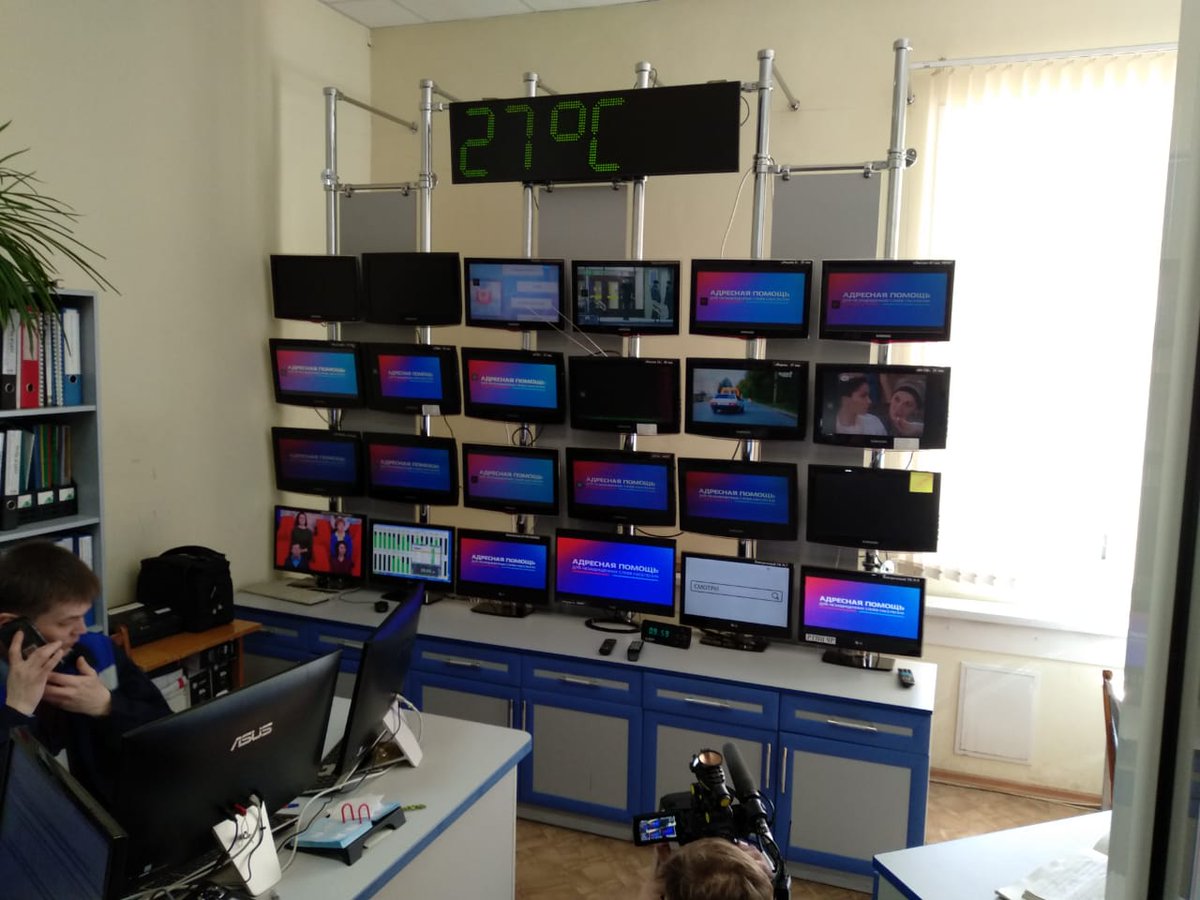 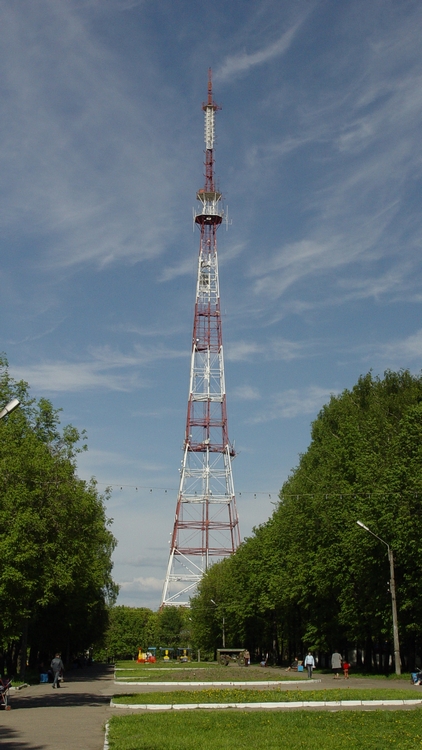 3
Звонки на региональную горячую линию
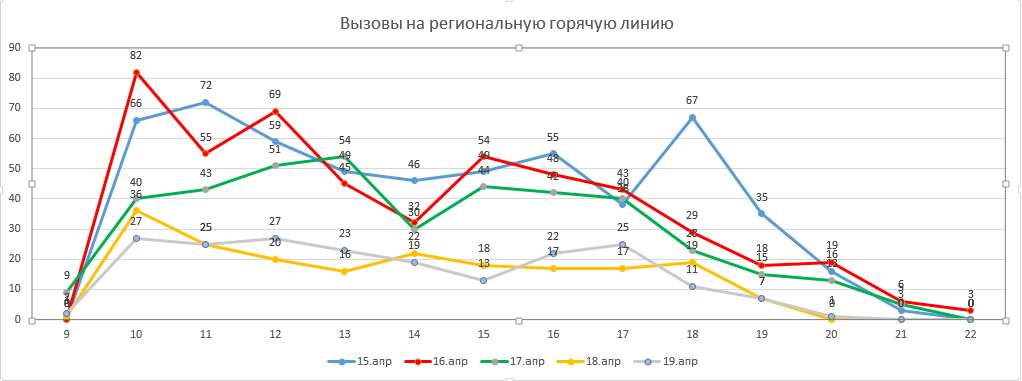 Всего звонков за период 15-19.04.2019 - 1867
4
Звонки на горячую линию
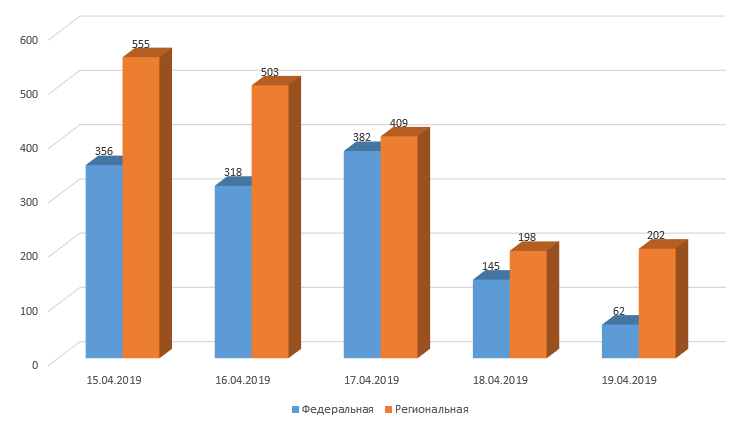 5
Вызов волонтеров
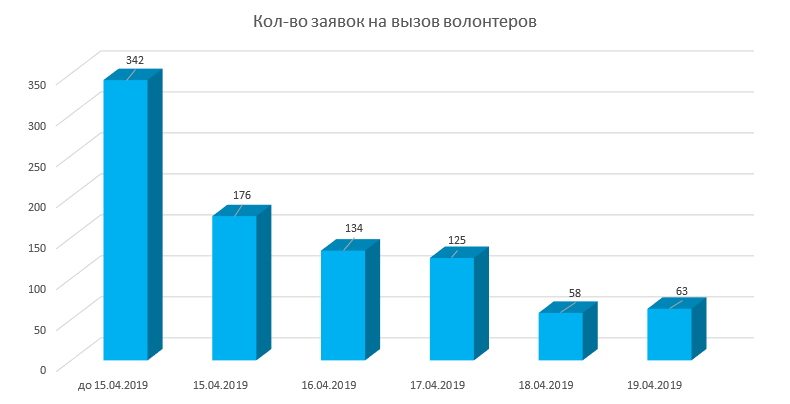 5
Предоставление компенсации
Компенсация выплачивается единовременно в размере фактической стоимости приобретенного в период с 1 октября 2018 г. по 31 июля 2019 г. оборудования, но не более:
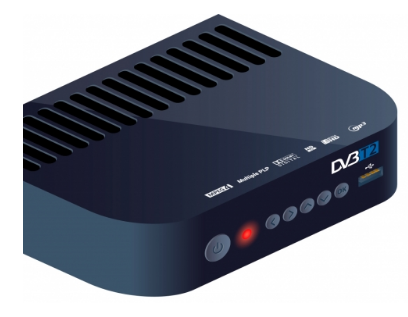 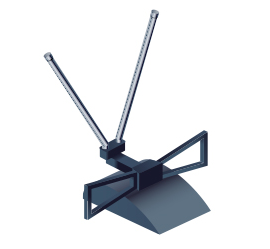 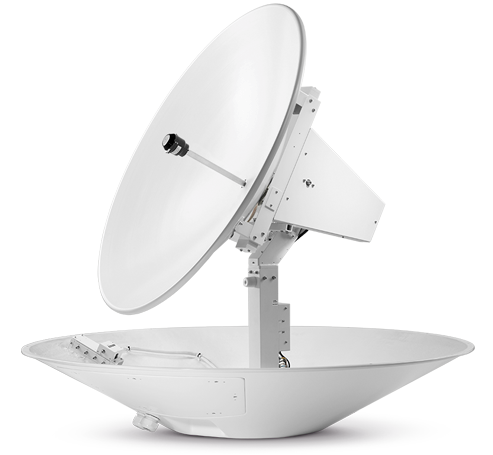 1750 рублей
6500 рублей
Прием документов осуществляется в отделах социальной защиты населения с 27 марта по 1 августа 2019 г. 

Подано 107 заявлений на получение компенсации
7
Продажа оборудования для приема ЦЭТВ
Торговые сети – 2483 приставок
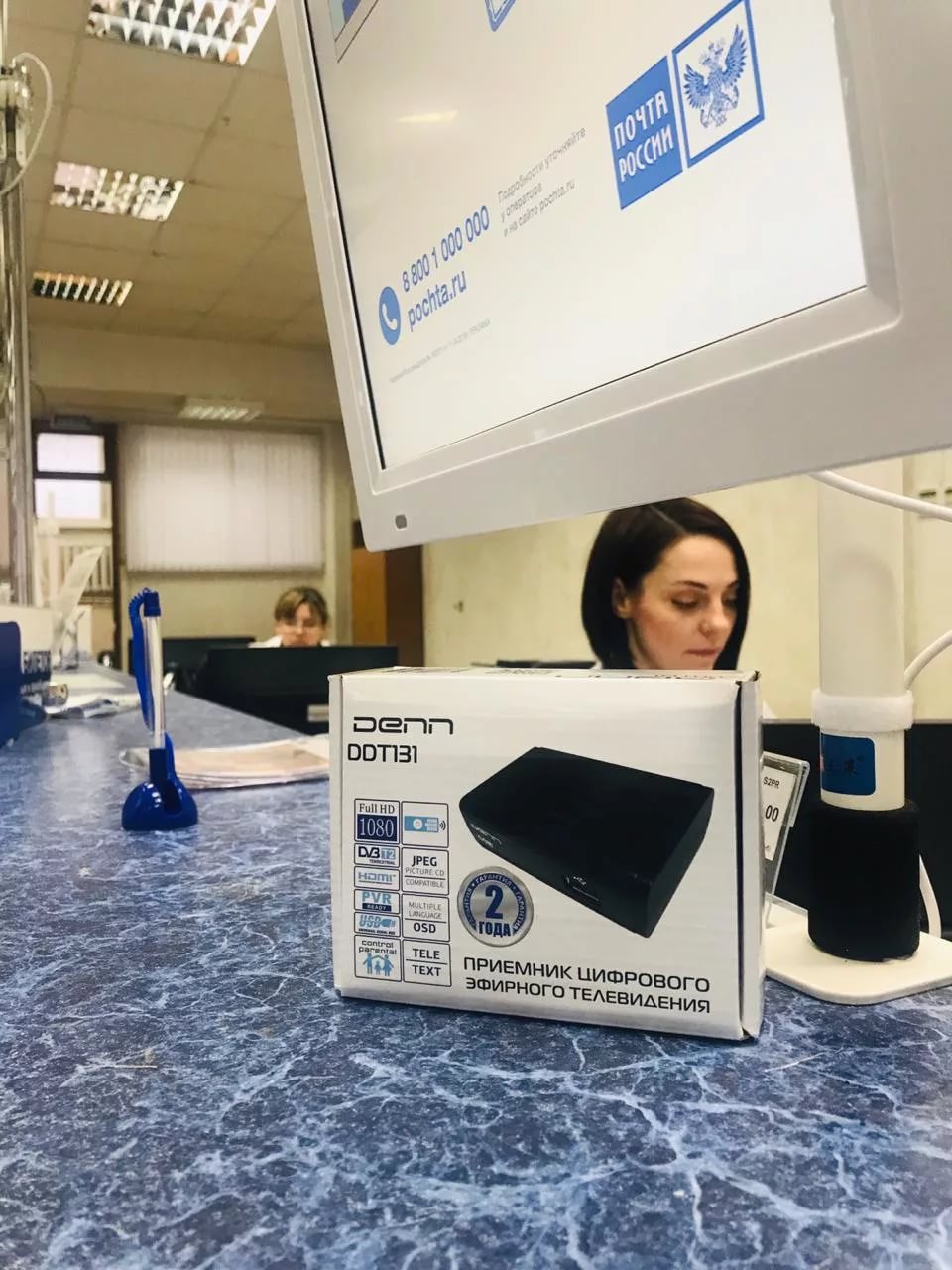 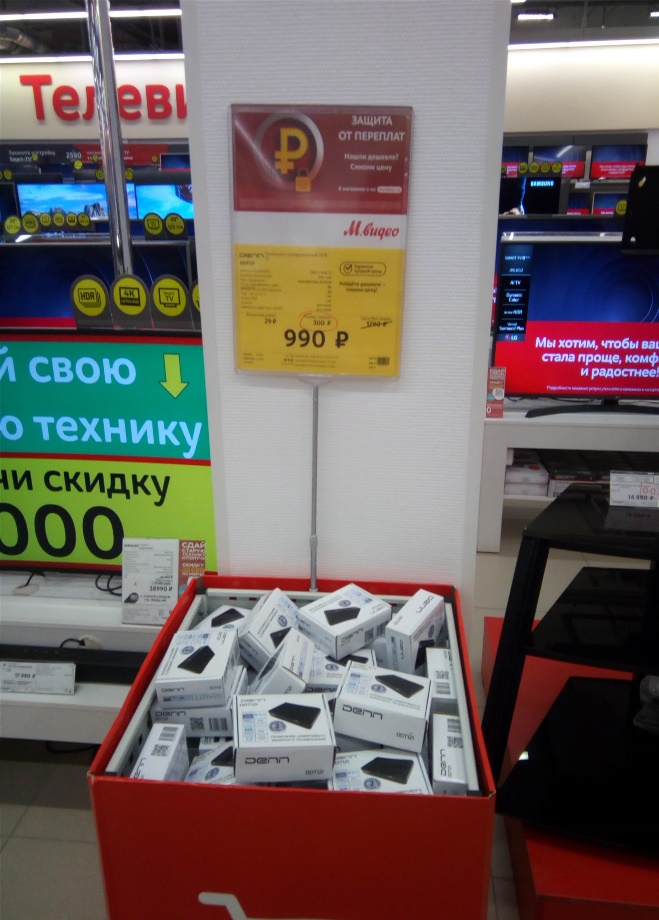 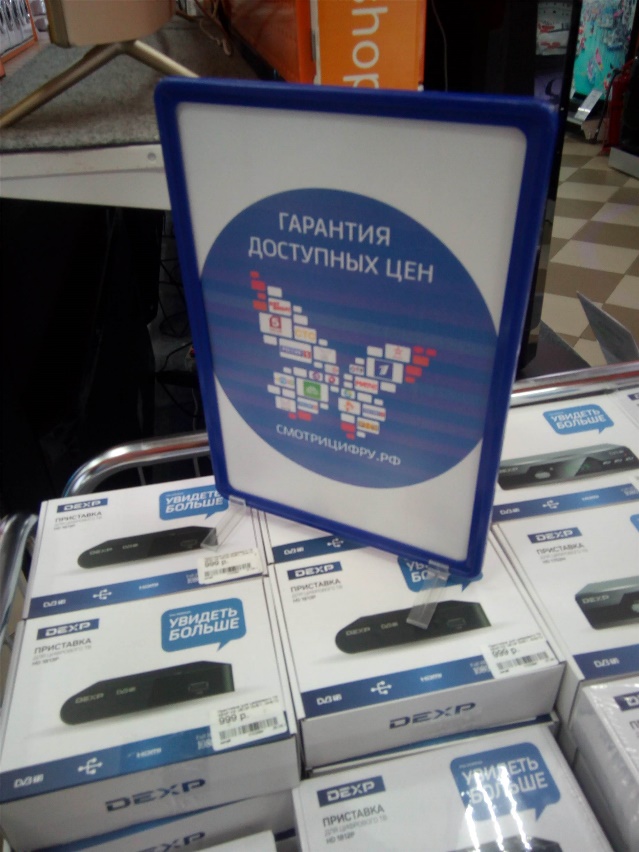 Почта России – 450 приставок
Спасибо за внимание!